Umstellung auf OJS3.1 am Julius Kühn-Institut
Dr. Heike Riegler
Informationszentrum und Bibliothek
Erwin-Baur-Straße 27
06484 Quedlinburg
heike.riegler@julius-kuehn.de
Das Julius Kühn-Institut
Bundesforschungsinstitut für Kulturpflanzen
 Behörde des Bundesministeriums für Ernährung und Landwirtschaft
 10 Standorte und etwa 1200 Beschäftigte (Stand 2016)
 gegründet 1908 als Kaiserlich Biologische Reichsanstalt
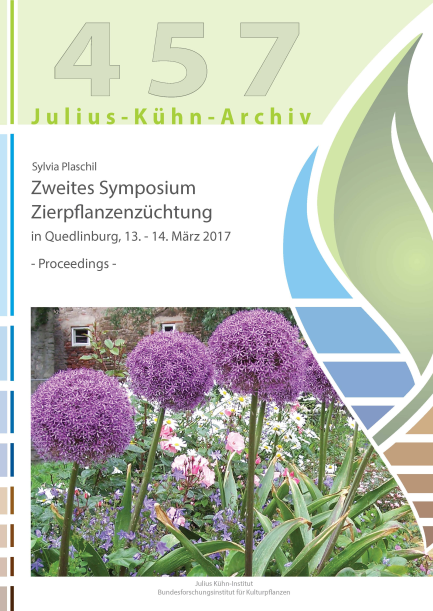 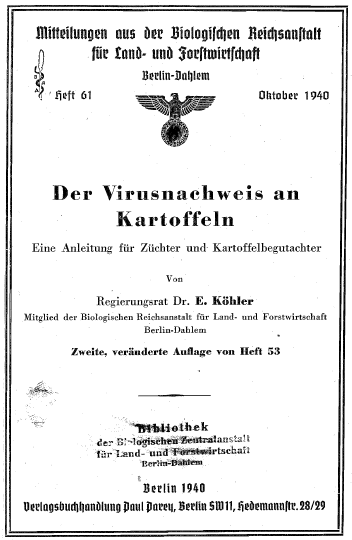 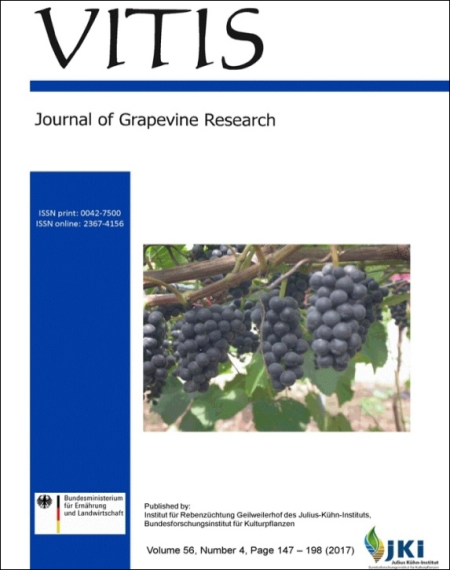 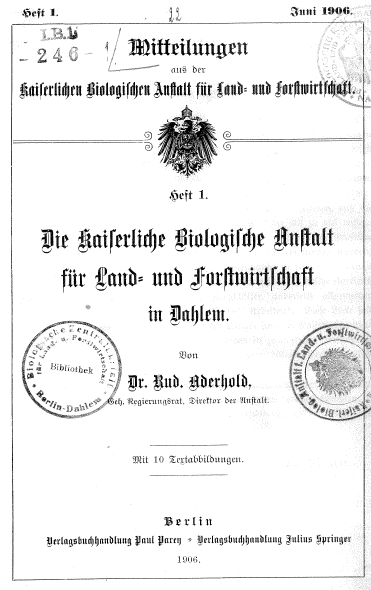 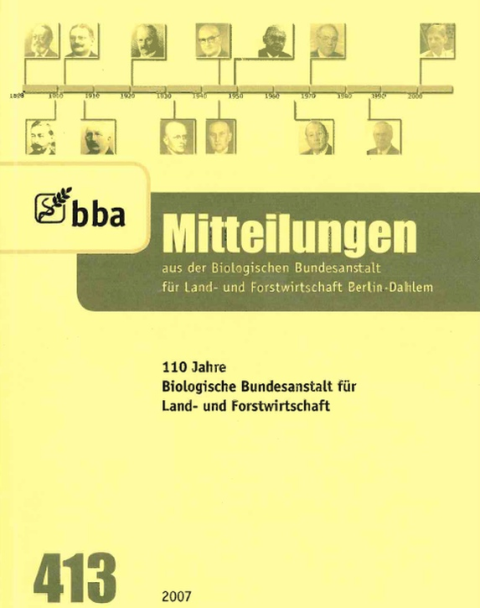 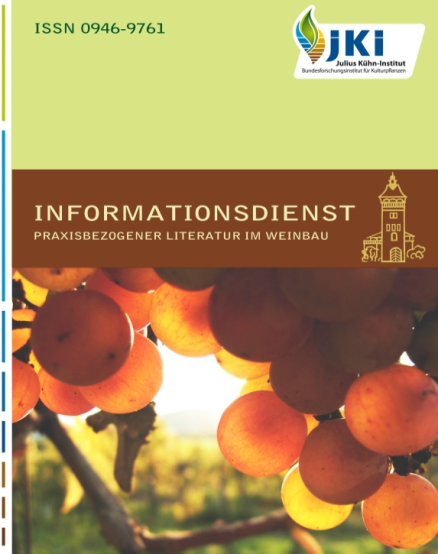 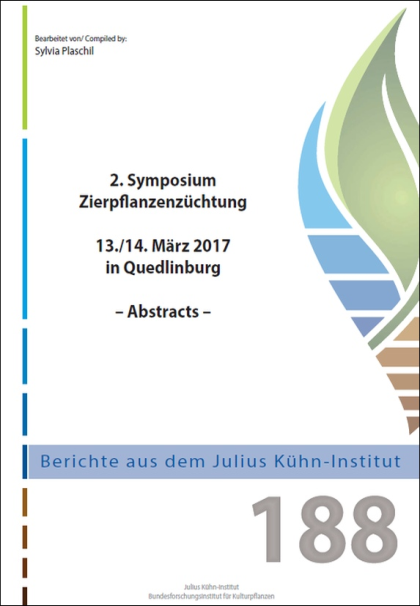 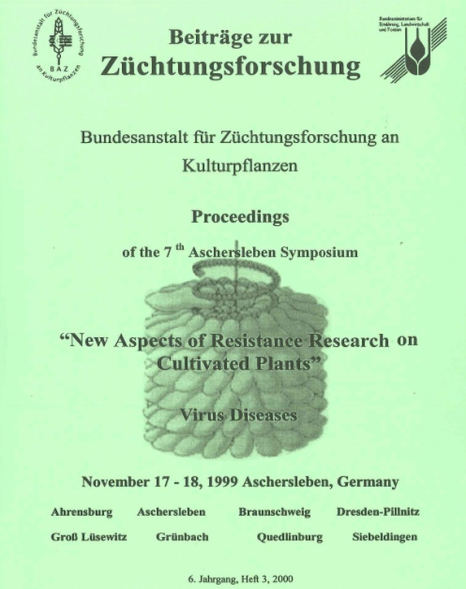 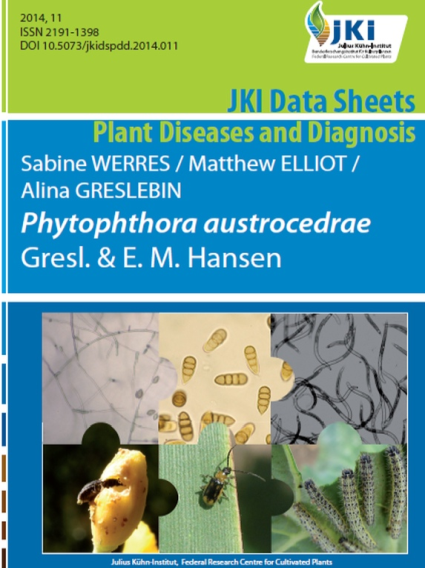 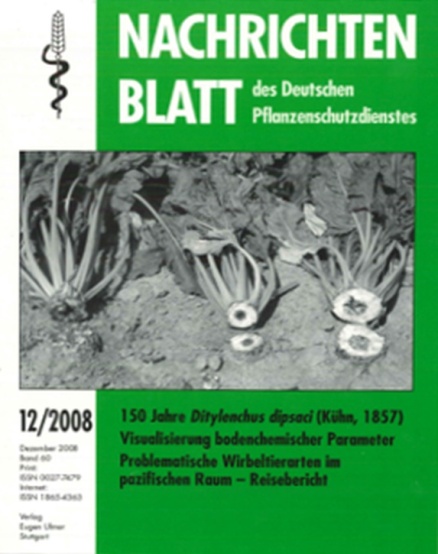 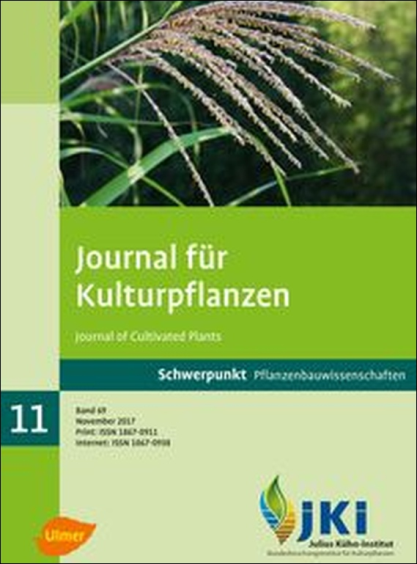 OJS-Nutzung am JKI
OJS seit 2009
 Hosting auf eigenem Server
 multi journal Installation mit 16 Schriftreihen (davon 11 aktiv)
 größtenteils CC-BY oder CC-BY-SA Lizenzen
- seit 2013 Nutzung des Editorial Workflow
 seit 2014 parallel dazu Publikationsserver www.openagrar.de  
  (GBV-Entwicklung basierend auf MyCore)
direkt mit dem OJS arbeiten:
             1  technische und inhaltliche Leitung
	1  IT-Ansprechpartner (alles Server-seitige)
	3  Journalmanager
	1  Layouteditor
           10  Section Editoren (davon 6 extern)
       600+  Reviewer
     1200+  Autoren
Timeline für die Umstellung von 2.4.8.1 auf 3.1.0.1
3/2017  Spiegeln des Produktivsystems -> Testupgrade auf 3.0
   9-11/2017  Funktionen und Layout testen
		- Grafiken und Texte vorbereiten
		- Theme, CSS style und custom blocks erstellen
      11/2017  Upgrade des Testsystems auf 3.1
11-12/2017   Testaccounts und -dokumente für Editoren
    9.1.2018   Upgrade des Produktivsystems
	         https://ojs.openagrar.de/ 
    1-2/2018   Layouteinstellungen, intensiver Nutzersupport
Layout Schritt für Schritt
Main Page nach dem Upgrade
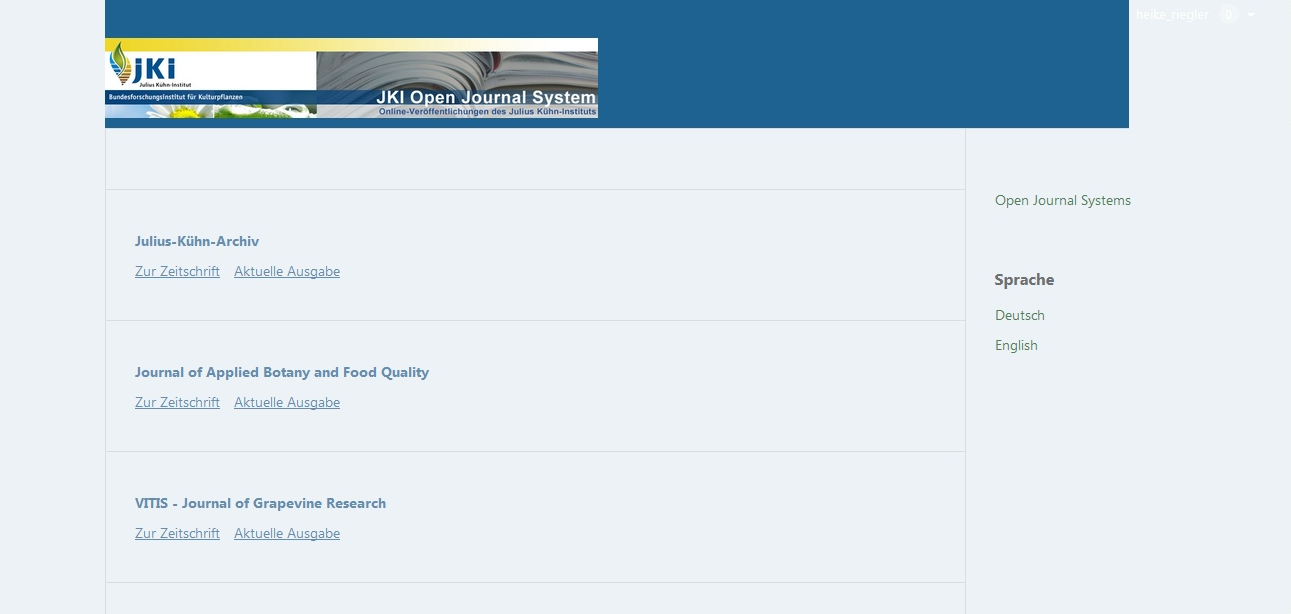 Layout Schritt für Schritt
Main Page mit Header, Custom Blocks, Journal Thumbnails und Text
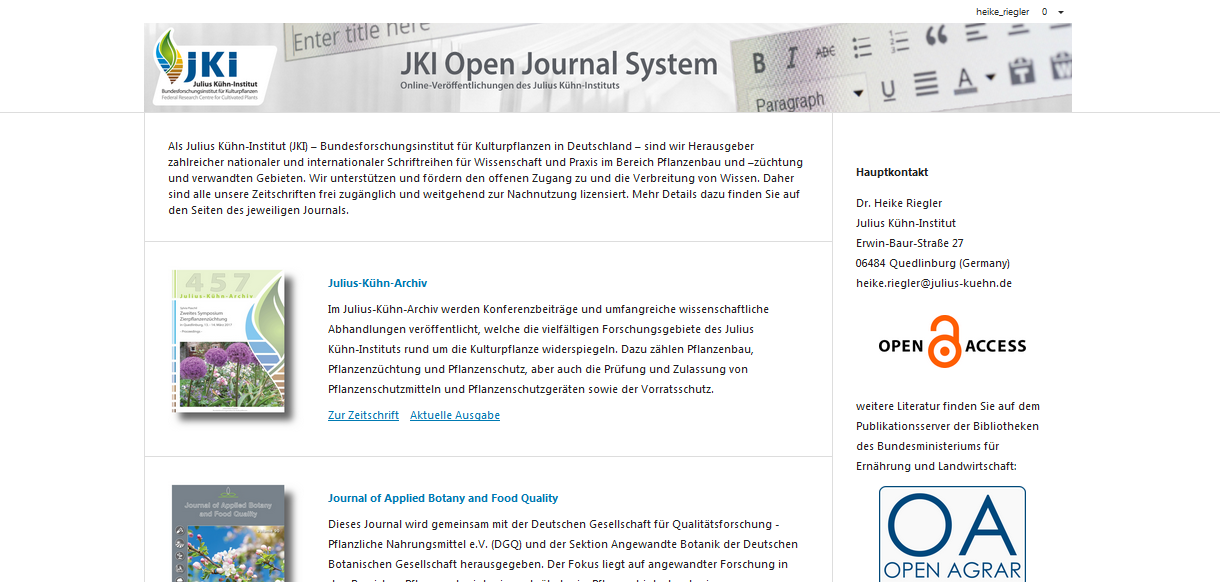 Layout Schritt für Schritt
direkt nach dem Upgrade
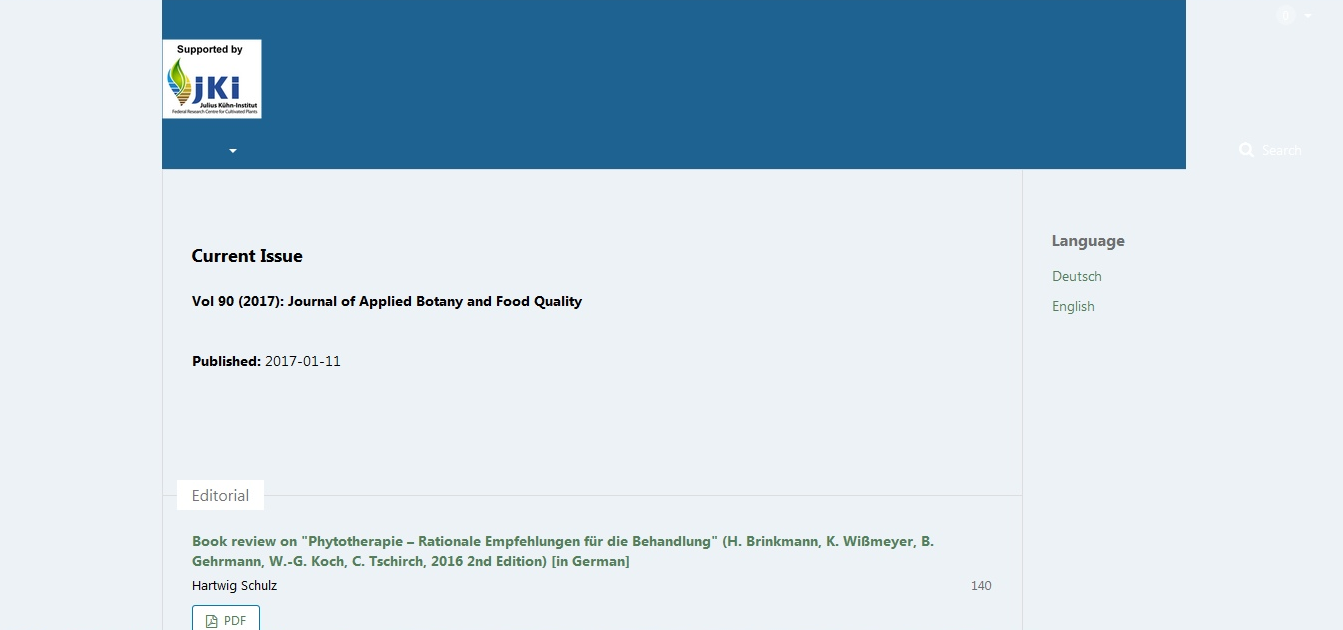 Layout Schritt für Schritt
Theme und CSS Stylesheet aktiviert
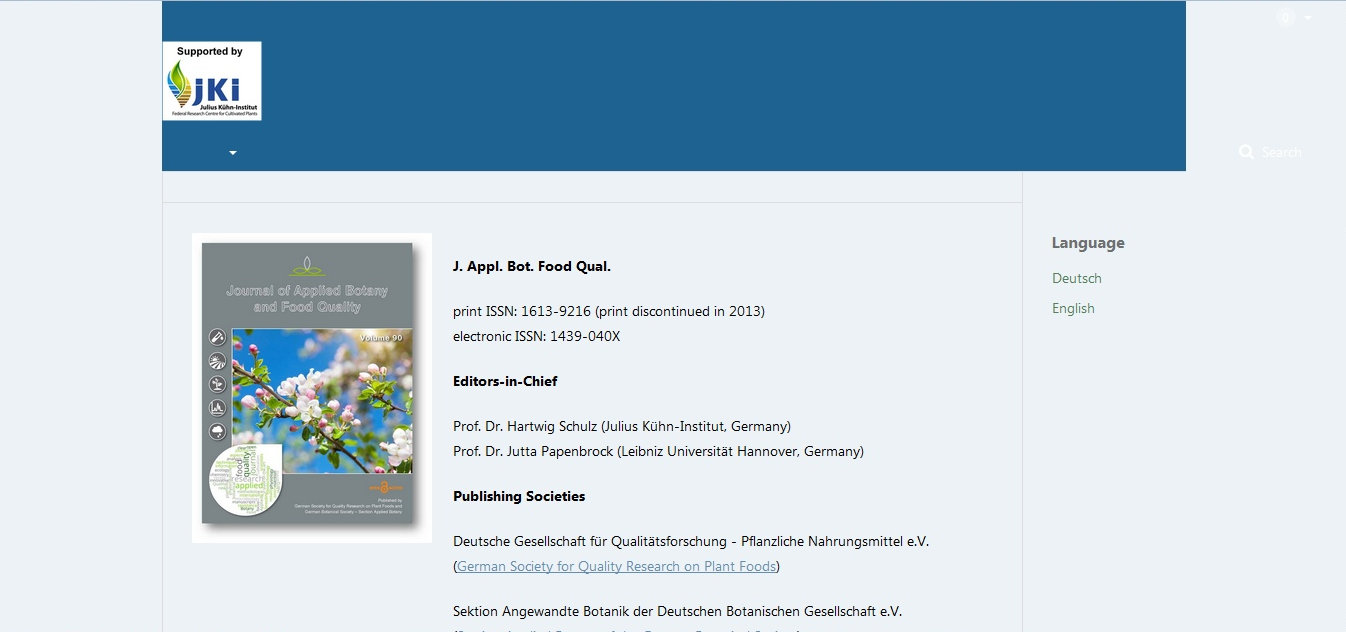 Layout Schritt für Schritt
Header und Additional Content hinzugefügt
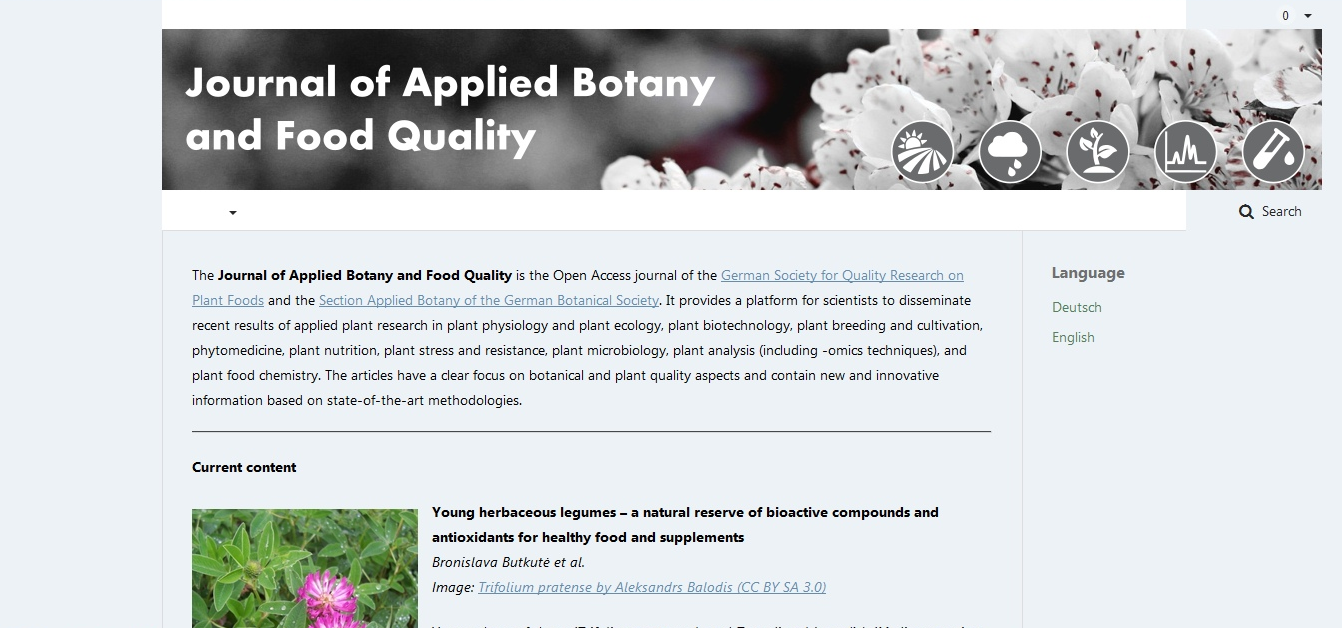 Layout Schritt für Schritt
Custom Blocks in Side bar, Hintergrundfarbe
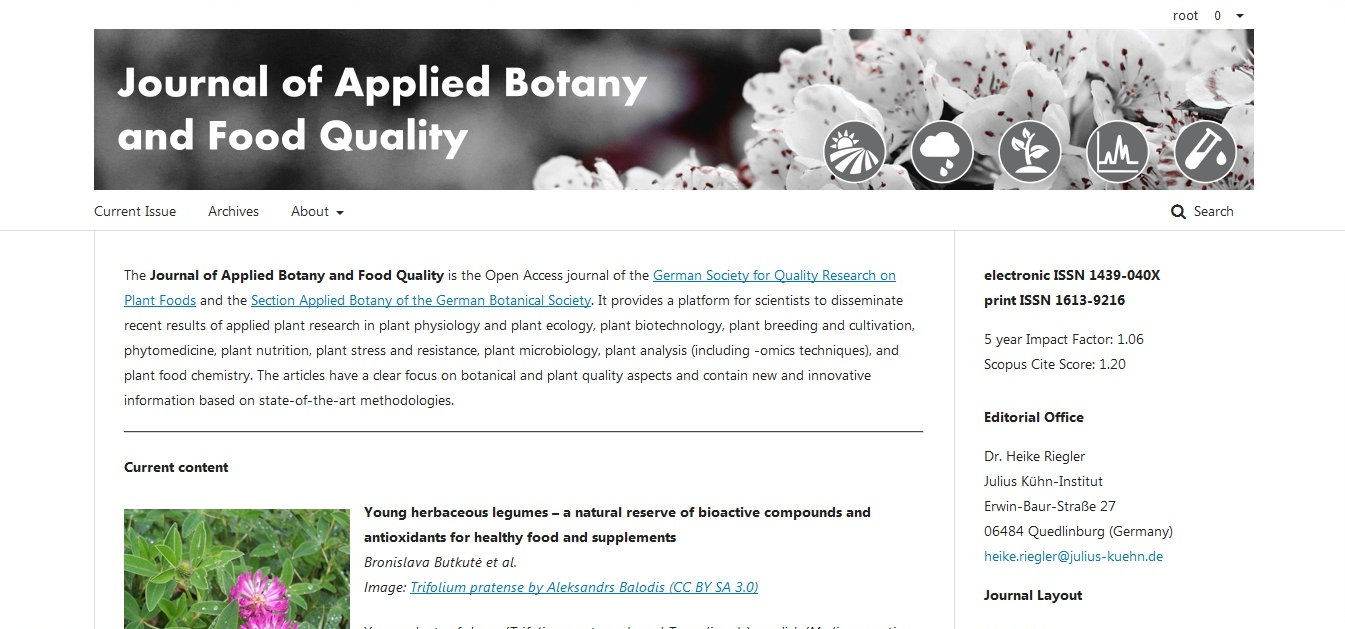 Layout Schritt für Schritt
Navigationsleiste individualisiert
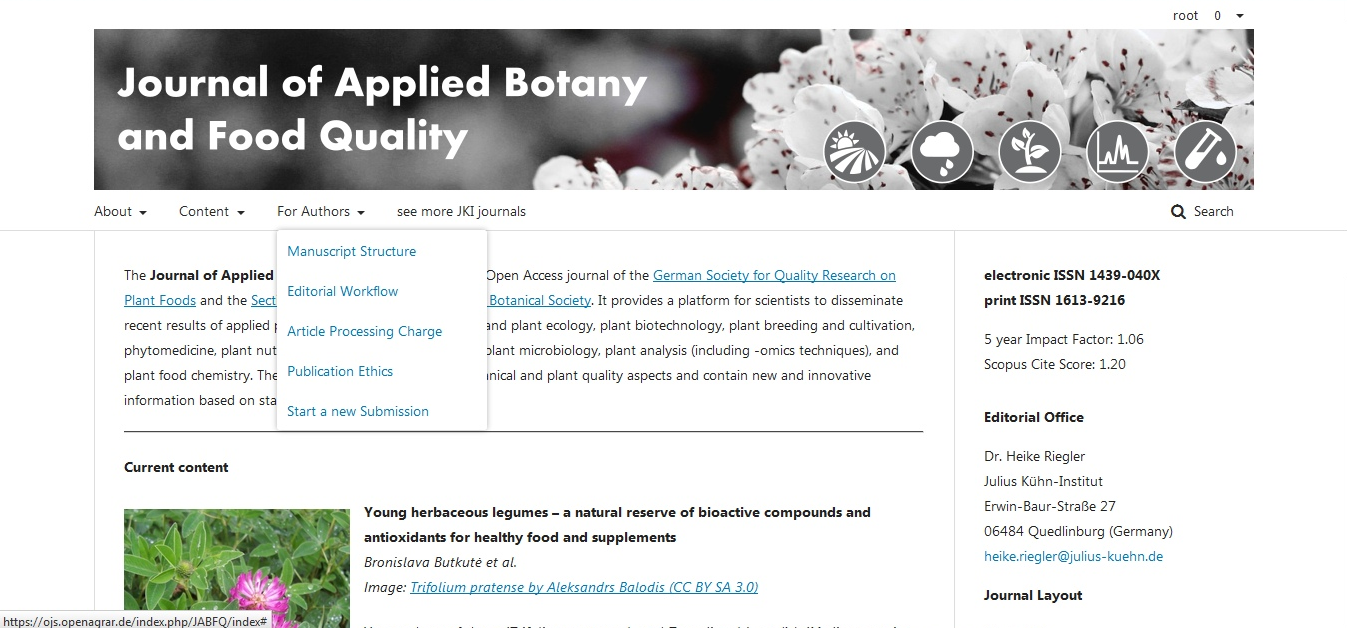 Layout Schritt für Schritt
Footer hinzufügen
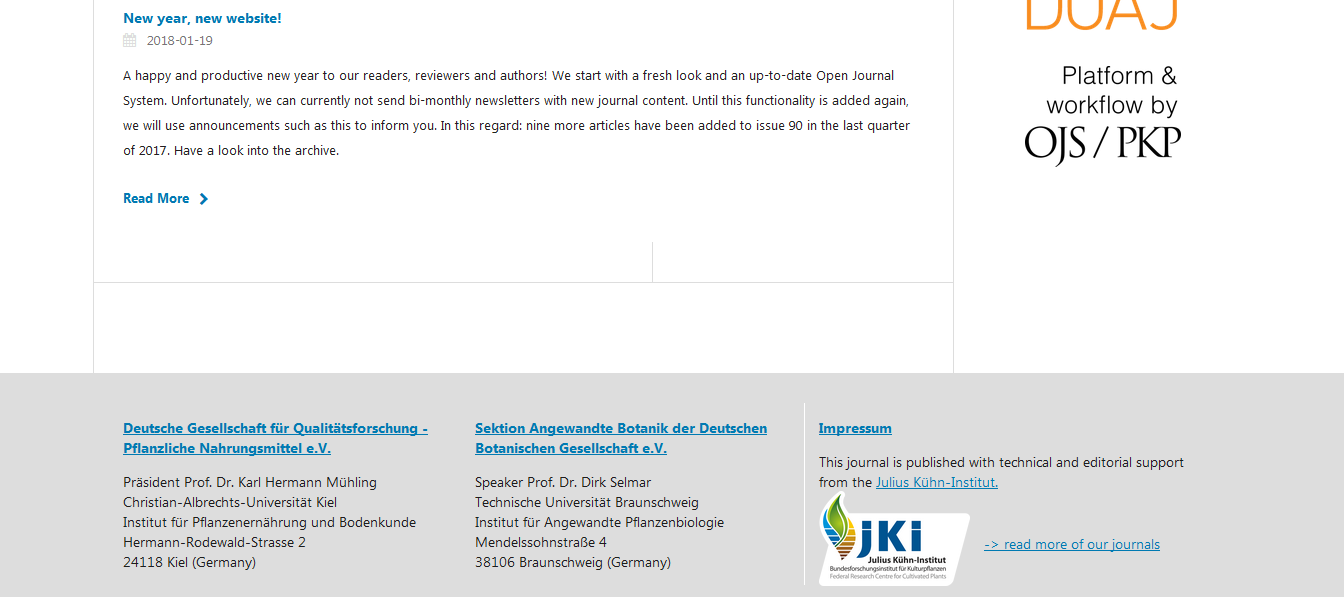 Theme: indexJournal.tpl geändert
Header image
Navigation
Homepage image
Sidebar
Announcements
Latest issue
Additional content
Footer
Theme: indexJournal.tpl geändert
Header image
Navigation
Homepage image
Sidebar
Announcements
Latest issue
Additional content
Footer
Theme: indexJournal.tpl geändert
Header image
Navigation
Homepage image
Sidebar
Announcements
Latest issue
Additional content
Footer
Theme: indexJournal.tpl geändert
Header image
Navigation
Homepage image
Sidebar
Announcements
Latest issue
Additional content
Footer
Theme: indexJournal.tpl geändert
Header image
Navigation
Sidebar
Allgemeine Journal Beschreibung
Bild
Feature Article Titel
Abstract Abstract Abstract Abstract Abstract Abstract Abstract Abstract Abstract
                Link zum Artikel
Announcements
Footer
Theme: indexJournal.tpl geändert
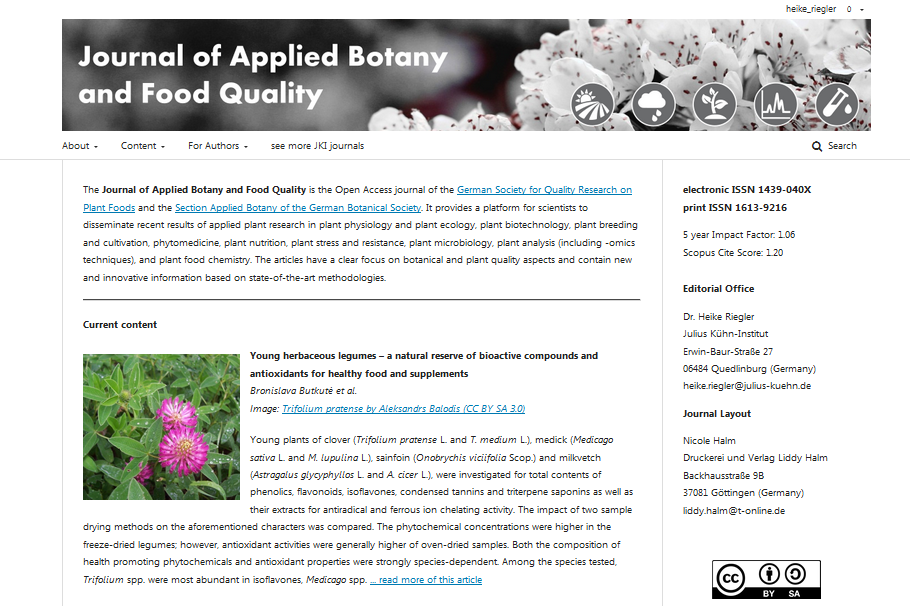 CSS stylesheet
.pkp_brand_footer {display: none;}
.pkp_structure_content{padding-top: 0;}

/* Indexseite*/
.pkp_page_index .additional_content{border-top: 0;padding: 30px 30px 30px 30px;}

/* Header anpassen*/
.pkp_site_name{
	padding-top: 0;
	padding-bottom: 0;
}
.pkp_site_name .is_img img {
    max-height: none;
}
.pkp_site_name > a {
    padding-top: 0;
    padding-bottom: 0;
}
/* Announcement auf volle Breite strecken (default: 65%)*/
.pkp_page_index .cmp_announcements > .obj_announcement_summary {
    float: left;
    width: 100%;
}
Was wir vermissen
- kursiv in Artikeltiteln (issue #2564 / Workaround aus Forum?)
- public folder für Vorlagen und Guidelines (issue #298 media library)
- Filtern der Submissions Liste nach Editoren (issue #2612)
- Unassign Reviewers nach deren Zustimmung (issue #2508)
- bei Doppelrolle Reviewer/Editor keine Editorenansicht mehr
- Versenden von Benachrichtigungen nur an registrierte Leser (Newsletter / Table of contents alert)
 Anbindung an Publikationsserver


Fazit: Modern, individualisierbar, tolle neue Funktionen - sehr 
           empfehlenswert.